Бюджет для граждан
«Отчет об исполнении бюджета
Семейкинского сельского поселения за 2024 год»
Уважаемые жители Семейкинского сельского поселения, посетители сайта!
Вашему вниманию представлен  «Бюджет для граждан», который разработан в соответствии с проводимой политикой Правительства Российской Федерации, направленной на обеспечение прозрачности (открытости) и полного, доступного информирования граждан (заинтересованных пользователей)  о местном бюджете. 
Бюджет для граждан  содержит основные положения решения  об исполнении бюджета  Семейкинского сельского поселения за 2024 год в доступной для широкого круга заинтересованных пользователей форме и преследует цель  ознакомления граждан с основными задачами и приоритетными направлениями бюджетной политики, обоснованиями бюджетных расходов, планируемыми и достигнутыми результатами использования бюджетных ассигнований.
Информация на интернет - ресурсе доходчиво раскрывает основные понятия российского законодательства о бюджетном процессе, содержит параметры доходной и расходной частей бюджета Семейкинского сельского поселения , пояснения о структуре  муниципального долга. 
По всем возникающим вопросам и конструктивным предложениям  относительно бюджета Семейкинского сельского поселения вы можете обращаться   в администрацию Семейкинского сельского поселения .
по адресу: д.Филино, ул.Фабричная, д.37 ; тел : +7 (49351) 3-38-33
адрес эл. почты:semeikino@yandex.ru ;

Глава Семейкинского сельского поселения 
Воробьев А.В.
ЭТАПЫ БЮДЖЕТНОГО ПРОЦЕССА
Органы местного самоуправления, финансовые органы
Органы местного самоуправления
Контрольно-счетная палата и органы местного самоуправления
Органы местного самоуправления, финансовые органы
Законодательные (представительные) органы власти
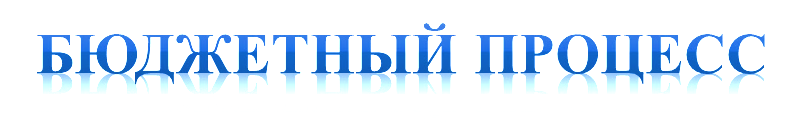 Органы местного самоуправления,  финансовые органы
Органы местного самоуправления, финансовые органы
Законодательные (представительные) органы власти
Общие принципы исполнения бюджета

     Исполнение бюджета - это процесс, который обеспечивает полное своевременное поступление доходов в целом и по каждому источнику, а также финансирование организаций и учреждений в пределах утвержденных по бюджету сумм в течение финансового года.
     Можно выделить две стороны этого процесса: 
 - исполнения бюджета по доходам. Его задачей которого является обеспечение полного и своевременного поступления в бюджет отдельных видов доходов, в первую очередь, налогов и других обязательных платежей, по каждому источнику в соответствии с утвержденным бюджетным планом; 
     Участниками этого процесса являются:
                   •	налогоплательщики и плательщики сборов (юридические и физические лица), которые перечисляют в бюджет установленные налоги и другие обязательные платежи;
                   •	учреждения Центрального банка и коммерческие банки, производящие безналичные расчеты между плательщиками и получателем средств;
                   •	органы Федерального казначейства, которые получают перечисленные в бюджет средства и ведут их учет;
                   •	налоговые органы (Министерство РФ по налогам и сборам), ведущие учет налогоплательщиков, контролирующие правильность исполнения ими своих налоговых обязательств, а также регулирующие отношения по возврату и зачету уплаченных налогов.
- исполнение по расходам, которое означает последовательное финансирование мероприятий, предусмотренных Решением о бюджете, в пределах утвержденных сумм. 
     Особенностью исполнения бюджета по расходам является то, что эта часть формируется расчетно и полностью зависит от объема доходных поступлений. Расходы осуществляются в пределах фактического наличия бюджетных средств на едином бюджетном счете. При этом обязательно соблюдаются две последовательные процедуры – санкционирование и финансирование. Финансирование заключается в расходовании бюджетных средств. Задача санкционирования расходов заключается в том, чтобы обеспечить принятие к финансированию только тех расходов, которые предусмотрены утвержденным Решением о бюджете и обеспечены поступлениями в бюджет доходов и заимствований. 
      Бюджетный процесс завершается составлением и утверждением отчета об исполнении бюджета, что является важной формой контроля за исполнением бюджета.
      Отчет об исполнении бюджета составляется по всем основным показателям доходов и расходов в установленном порядке с необходимым анализом исполнения доходов  и расходования средств.
ЧТО ТАКОЕ БЮДЖЕТ?
БЮДЖЕТ
БЮДЖЕТ
ДОХОДЫ БЮДЖЕТА
РАСХОДЫ БЮДЖЕТА
форма образования и 
расходования денежных 
средств, предназначенных 
для финансового обеспечения 
задач и функций государства 
и местного самоуправления
- форма образования и 
расходования денежных 
средств, предназначенных 
для финансового обеспечения 
задач и функций государства 
и местного самоуправления
- поступающие в бюджет 
денежные средства
- выплачиваемые из бюджета 
денежные средства
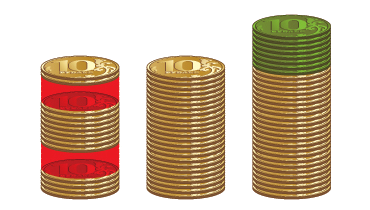 Если расходы бюджета превышают доходы, то бюджет формируется с дефицитом. 
При дефицитном бюджете растет долг и (или) снижаются остатки. 
Превышение доходов над расходами образует профицит.
При профицитном бюджете снижается долг и (или) растут остатки. 
Сбалансированность бюджета по доходам и расходам – основополагающее 
требование, предъявляемое к органам, составляющим и утверждающим бюджет.
Исполнение бюджетаСемейкинского сельского поселенияза 2024 год
Структура безвозмездных поступлений Семейкинского сельского поселения
тыс. руб.
2023 год
2024 год
Структура налоговых и неналоговых доходов
2024 год
2023 год
Расходы бюджета Семейкинского сельского поселения по разделам и подразделам классификации расходов бюджета в 2024 году
Исполнение расходной части бюджета Семейкинского  сельского поселения за 2024 год
Расходы бюджета Семейкинского сельского поселения на реализацию муниципальных программ в 2024 году
Объем муниципального долга в 2024 году